NAME: AISHA IHSAN			ID	   : 16250			ANATOMY ASSIGNMENT			RADIOLOGY 2ND SEMESTER			SECTION  A
GLANDS:
An organ in the human or animal body which secretes particular chemical substances for use in the body or for discharge into the surroundings. 
				OR
 An organ which secretes particular chemical substances for use in the body or for discharge into the surroundings
 There  are two types of glands in our body:
 Endocrine glands
 Exocrine glands
EXOCRINE GLANDS:
Exocrine glands are glands that secrete their  products into ducts
EXAMPLE:
Sweat glands
Salivary glands
Liver
ENDOCRINE GLANDS:
Glands that secrete their product (hormones)  directly into the blood rather than through a duct.
EXAMPLE:
Pituitary gland
Thyroid gland
Adrenal glands
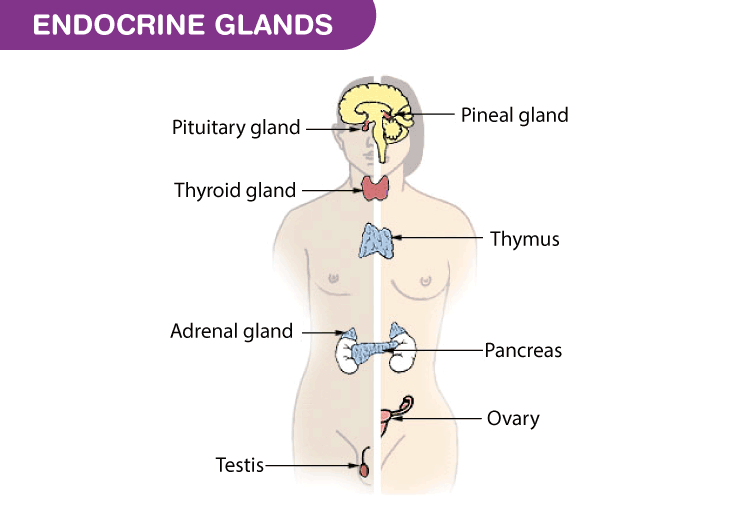 Pituitary Gland:
Pituitary gland hormones:
Anterior Lobe: Anterior lobe contains 6 hormones.
 Growth hormone
 Thyroid stimulating hormone
 Adrenocorticotrophic hormone
 Follicle stimulating hormone
 Luteinizing hormone
 Prolactin
 Posterior lobe: Posterior lobe stores 2 hormones.
Antidiuretic hormone
2.       Oxytoxin
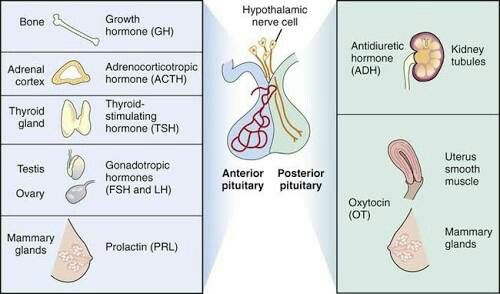 Growth Hormone
It stimulates the growth of bones, cartilage and connective tissues.
 Increase  calcium absorption from GIT.
2. Thyroid Stimulating Hormone
It stimulates the thyroid gland to produce
 Thyroxin  T4
 Triiodothyronine T3
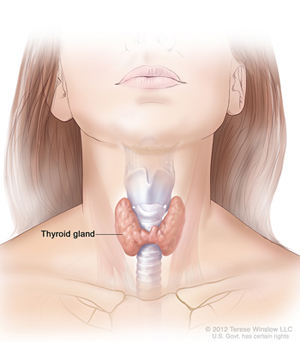 3. Adrenocorticotrophic Hormone:
It acts on adrenal cortex and stimulates the secretion of glucocorticoids and androgens. 
It is often produced in response to biological stress.
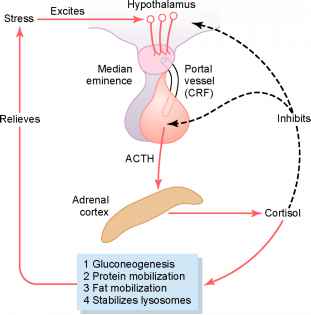 4. Follicle Stimulating Hormone
In females it stimulates  maturation of ovarian follicle  and estrogen production.
 In males  it stimulates the development of germinal epithelium and sperm production.
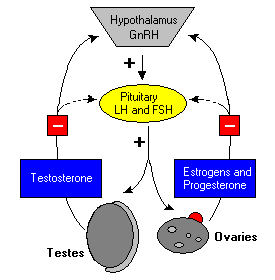 5. Luteinizing  Hormone
In  Females its target site is ovary. It triggers ovulation and ovarian production estrogen and progesterone.
 In males  it is also known as interstitial cell stimulating hormone. It promotes testosterone production in testes.
6. Prolactin
During pregnancy, secretion of prolactin cause enlargement of the mammary  glands and prepare for the production of milk.
It inhibits menstrual cycle in lactating women.
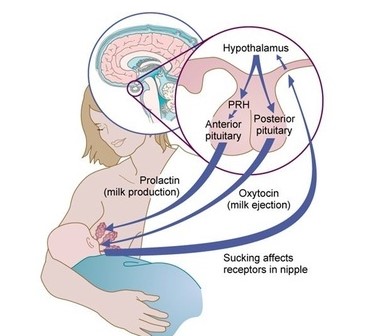 Posterior lobe Hormones:
a. Antidiuretic hormone: 
 Antidiuretic is any substance that inhibits urine formation.
To  retain water in the body.
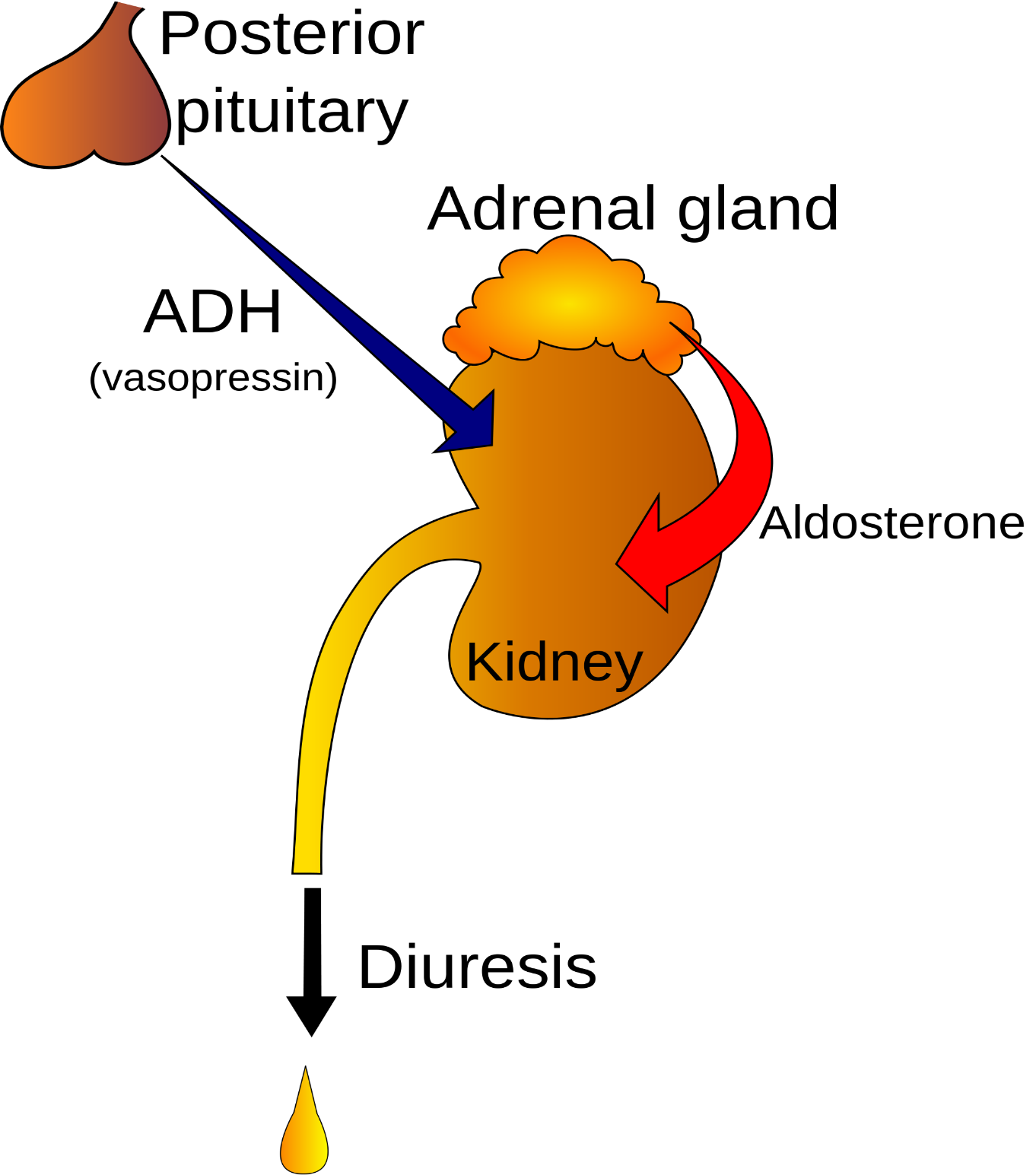 b. Oxytocin
It is released during childbirth and in nursing women.
Stretching of uterus and cervix during parturition is a strong stimulas for release of oxytocin.
THYROID GLAND
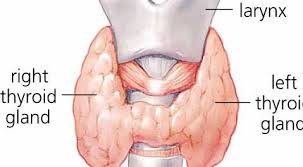 Thyroid Gland Hormones
Triiodothyronine T3:
It affects almost every physiological process in the body:
Growth
Development
Metabolism
Body temperature
Heart rate
2. Thyroxin T4:
Controls development  and maturation 
Excess = rapid development
Deficiency = delayed development
3. Calcitonin:
It is a hormone secreted by the c cells of thyroid gland.
It increase bone calcium .
 It works against the  parathyroid hormone
Parathyroid  Gland:
In humans there are 4 parathyroid glands.
Main function of parathyroid is to increase the blood calcium level.
Adrenal Glands
Adrenal Gland
There are two adrenal glands, one above each kidney.
It has two parts :
Adrenal cortex 
Adrenal medulla
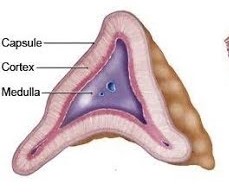 Difference between adrenal cortex and adrenal medulla
Adrenal Cortex
It produces many steroid hormones collectively known as corticosteroids or corticoids.
Three are the main hormones :
1.Glucocortcoids 
2.Mineralocorticoids
3.Sex hormones (androgens)
1. Glucocorticoids
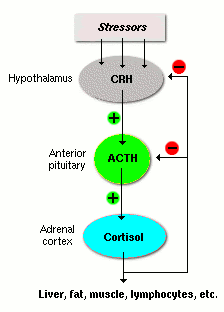 Cortisol is the main glucocorticoids. 
They are essential for life 
Regulating metabolism
stress
2.Mineralocorticoids
Aldosterone is the main mineralocorticoids.
It maintains water and electrolyte balance.
It is essential for sodium conservation in kidney , salivary glands, sweat glands and colon.
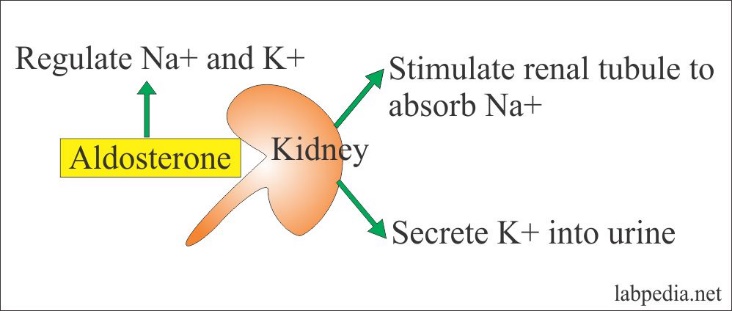 3.Sex hormones
Androgens are the main sex hormones.
They contribute to the onset of puberty.
In females , androgen in the ovary produces estrogen and progesterone.
In males androgen in testes produces testosterone.
Difference between adrenal cortex and adrenal medulla
Adrenal Medulla :
Adrenal  medulla consists of modified ganglionic sympathetic neurons that produces two hormones:
Epinephrine
Norepinephrine

Epinephrine :
It is the more potent stimulator of:
Metabolic activities
Bronchial dilation
Increased blood flow to skeletal muscle and heart
Continue…..
Norepinephrine :
It has greater influence on vasoconstriction
Blood pressure
THE  END